2 дәріс
Элементтер химиясы. 
I-IIА топтарының элементтері
Периодтық жүйедегі орналасуы
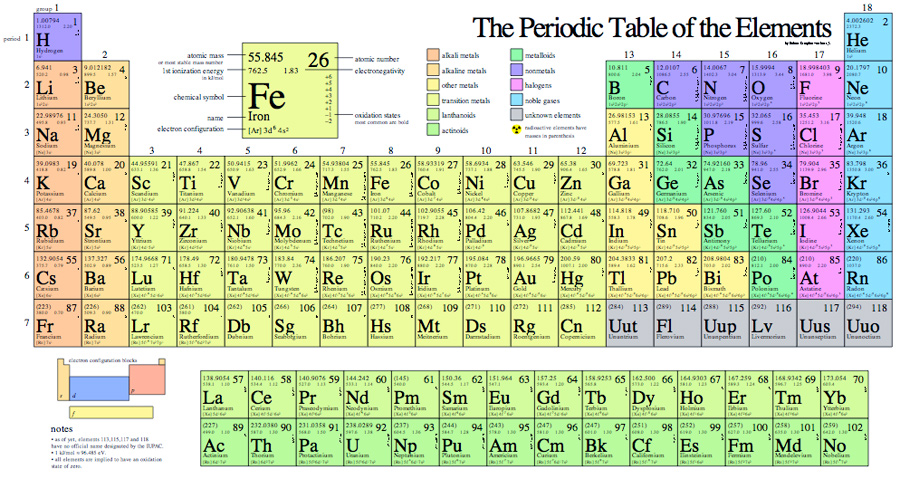 IА топ элементтерінің жалпы сипаттамасы

IА-топ: 	Li, Na, K, Rb, Cs, Fr 
		
сілтілік металдар


Жалпы электрондық формулалары:

[…] ns1


Оң зарядталған ионға айналады - M+
ЭО  1
Жай заттардың физикалық қасиеттері
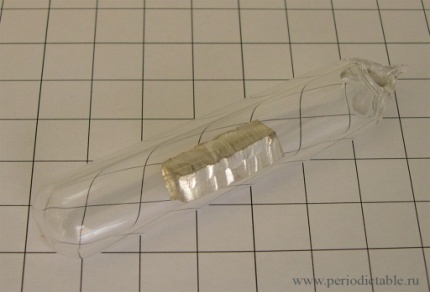 литий
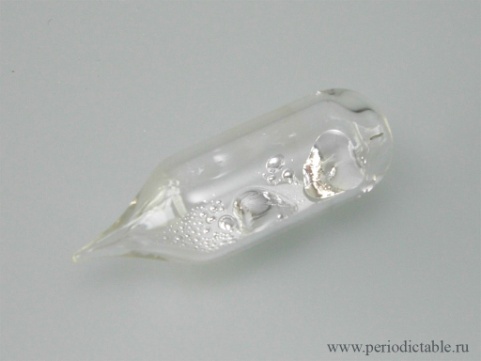 калий
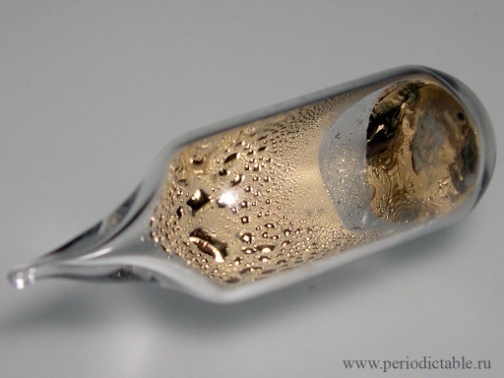 цезий
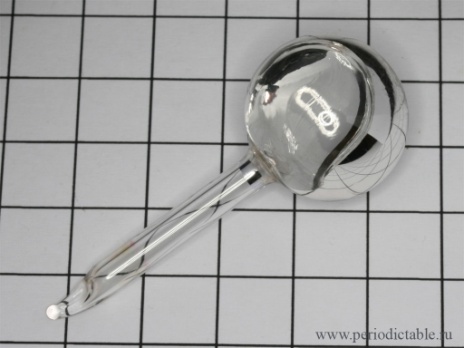 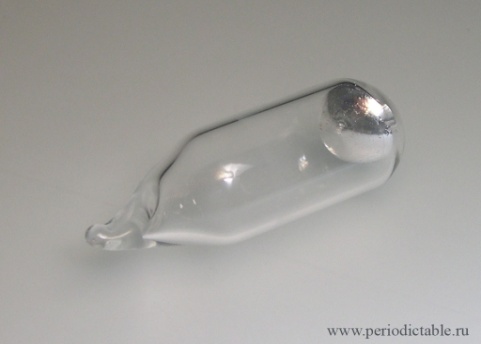 натрий
рубидий
Химиялық қасиеттері

Жай заттар: барлығы – активті металдар

M – ne = Mn+ (n = 1)

Күрделі заттар: оксидтер, гидроксидтер

M2O, MOH – негіздік қасиеттерге ие 

Сулы ерітінділерде – кушті электролиттер және күшті негіздер:

NaOH = Na+ + OH	pH  7
Тұздарының құрамында метал-ионын анықтау
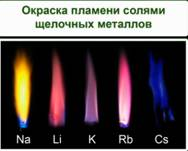 1. Бейметалдармен әрекеттесу:
2Na + Cl2→ 2NaCl

2Na + S      Na2S

2Na + H2     2NaH

3Na + P     Na3P
4Cs + Si = Cs4Si,
2Li + 2C = Li2C2 (литий, натрий)

Тек литий азотпен бөлме температурада әрекеттеседі:
6Li + N2 = 2Li3N, 

Литий нитриды қайтымсыз гидролизденеді.

Li3N + 3H2O → 3LiOH + NH3↑
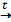 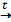 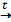 2. Оттекпен әрекеттесу:
4Li + О2 = 2Li2О

2Na + О2 = Na2О2

К + О2 = КО2 

3. Сумен әрекеттесу:

2Mе + 2H2O = 2MеOH + H2↑
4. Қышқылдармен әрекеттесу (күшті тотықтыр-ғыштармен):

8K + 10HNO3 (конц) → 8KNO3 + N2O +5 H2O

8Na + 5H2SO4 (конц) → 4Na2SO4 + H2S↑ + 4H2O

5. Аммиакпен  әрекеттесу (амид түзіледі):

2Li + 2NH3 = 2LiNH2 + H2
6. Органикалық заттармен әрекеттесу:

2Na + 2C2H5OH = 2C2H5ONa + H2;
2K + 2C6H5OH = 2C6H5OK + H2.

7. Металдарды олардың оксидтерінен және тұздарынан тотықсыздандыру:

3Na + AlCl3 = Al + 3NaCl.
Табиғатта таралуы
5. Ca – 3,38 %
6. Na – 2,63 % 
7. K – 2,41 %
8. Mg – 1,95 % масса б-ша.
17. Rb 
19. Ba 
23. Sr
28. Li 
42. Cs 
48. Be 
92. Fr 
226Ra радиоактивті элемент
Соли Na, K, Ca и Mg – в природных соленых и пресных водах (моря, океаны, озера, реки, подземные воды)
Сирек кездесетін элементтер
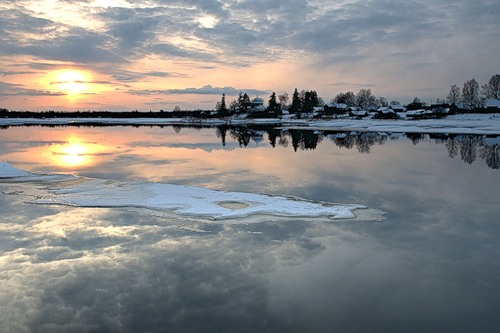 Алу тәсілдері

2LiCl                     2Li + Cl2
2Li2O + Si + 2CaO = 4Li + Ca2SiO4.
2NaCl                      2Na + Cl2
Na2CO3 + 2C = 2Na + 3CO.
KCl + Na = K + NaCl
KOH + Na = K + NaOH
2RbCl + Ca = 2Rb + CaCl2
2Cs2CO3 + Zr = 4Cs + ZrO2 + 2CO2
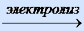 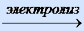 Ең маңызды минералдар
IА-топ
Галит (каменная соль) NaCl
Карналлит  KMgCl3.6H2O
Мирабилит  Na2SO4·10H2O
Поллуцит  (Cs,Na)Al(SiO3)2.nH2O
Сильвин KCl
Сильвинит (K,Na)Cl
Сподумен LiAl(SiO3)2
Лепидолит K2Li3Al4Si7O21(OH,F)3
Петалит LiAlSi4O10
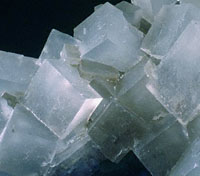 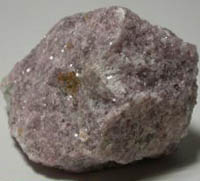 галит
лепидолит
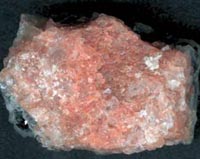 карналлит
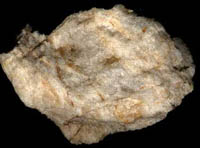 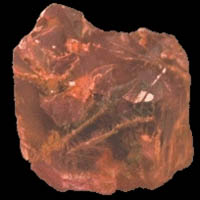 поллуцит
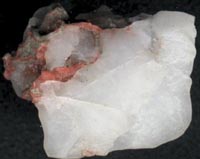 сильвин
сподумен